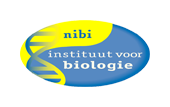 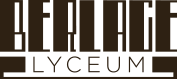 Veldwerk in de stad
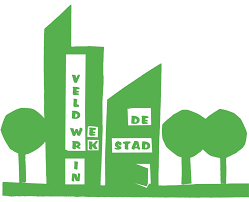 Workshop NIBI Prikkelende biologie mei 2022
Felix Spee, docent biologie Berlage Lyceum
Probleem docent biologie op stadsschool:
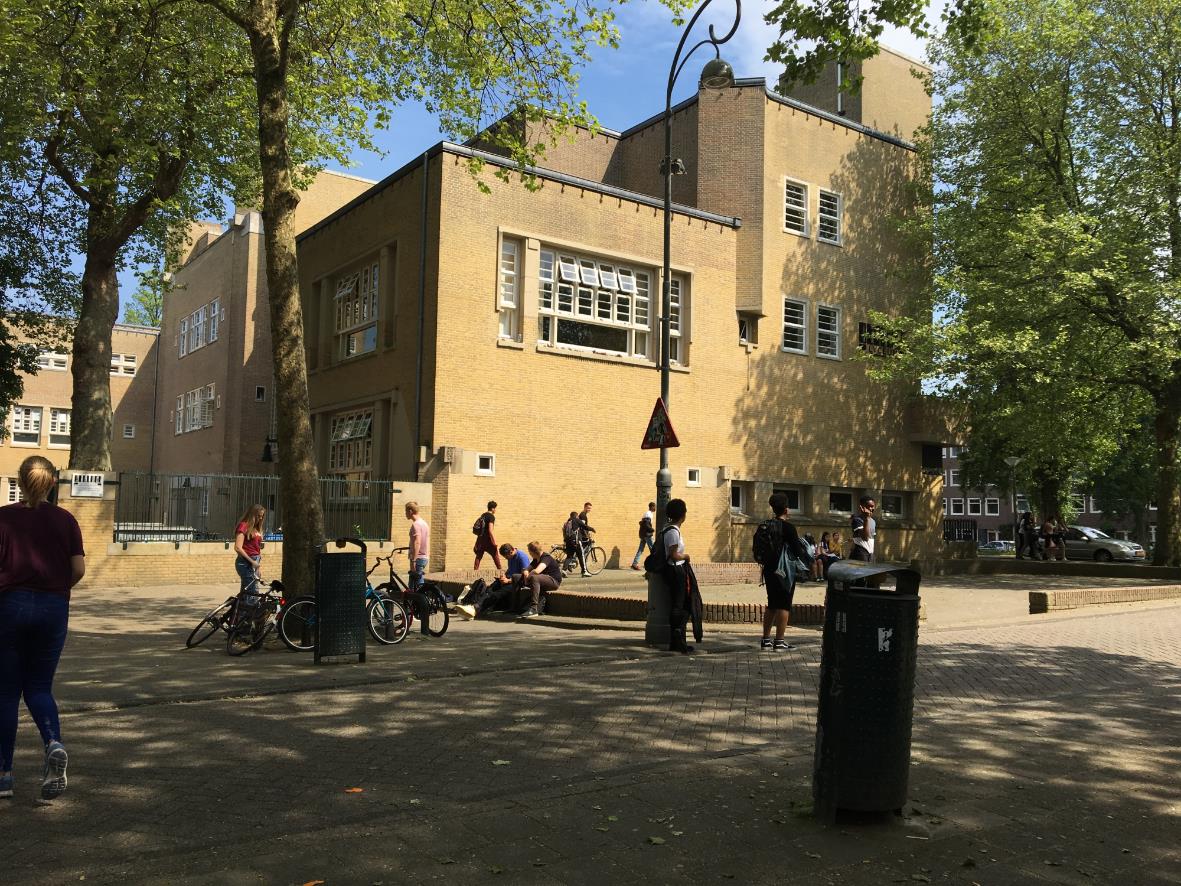 Hoe doen we veldwerk? 
	Waar moeten we heen?
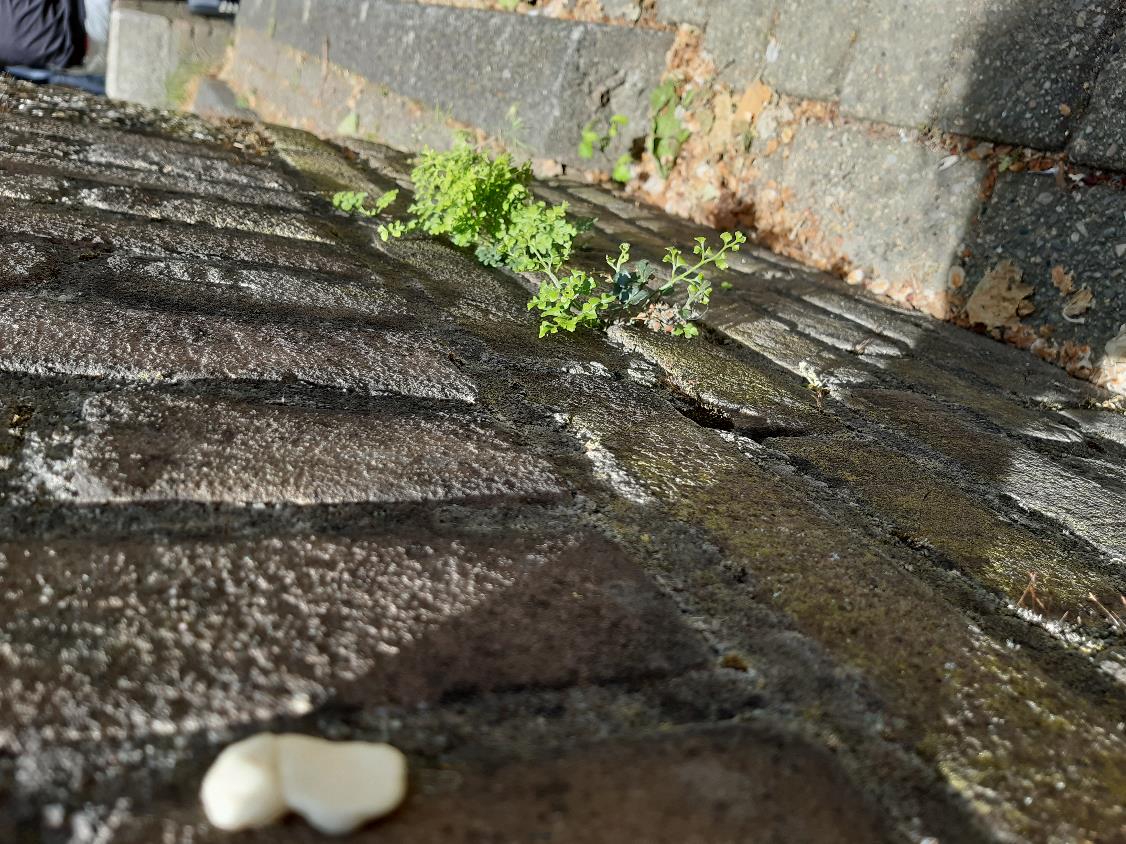 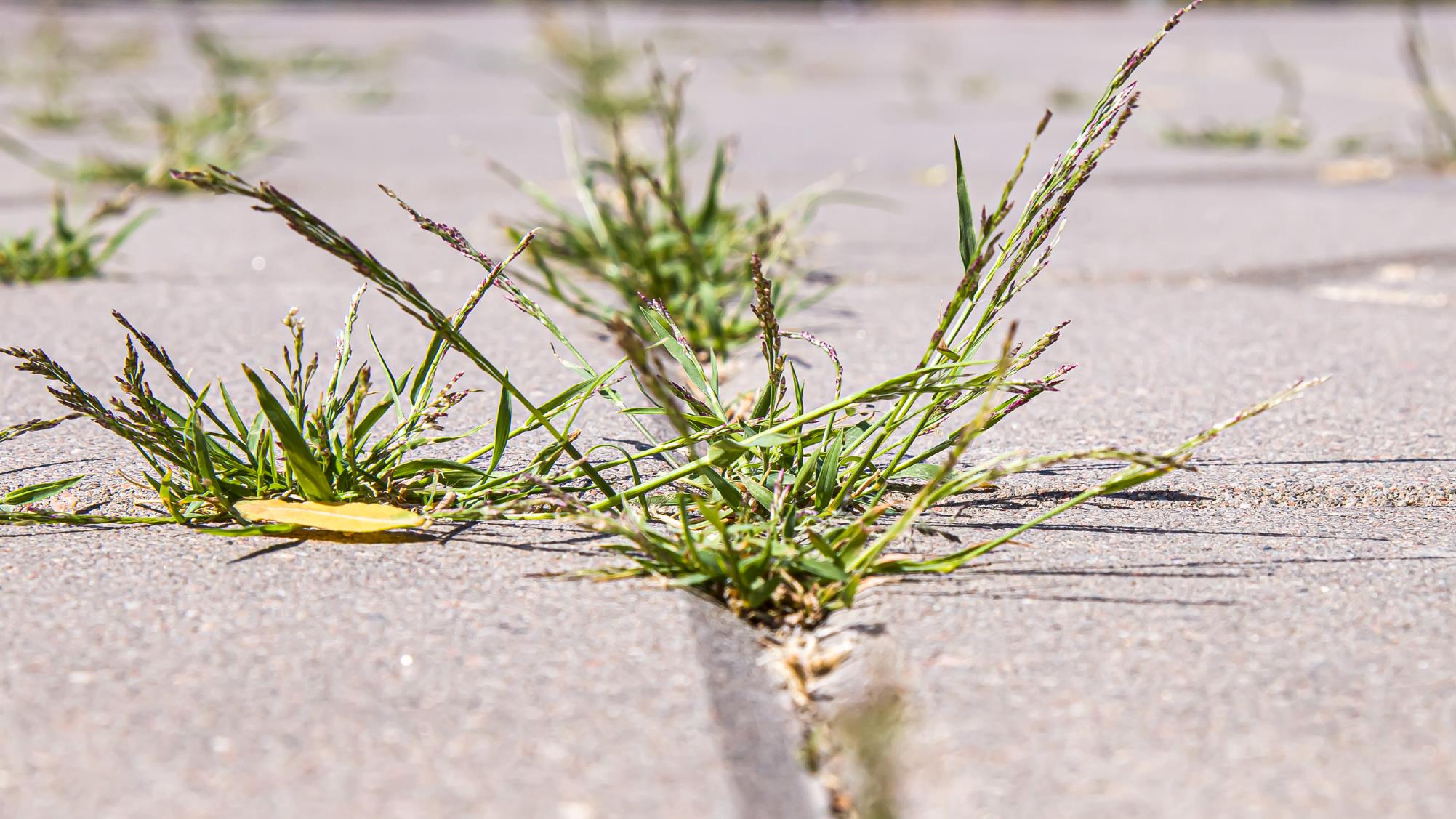 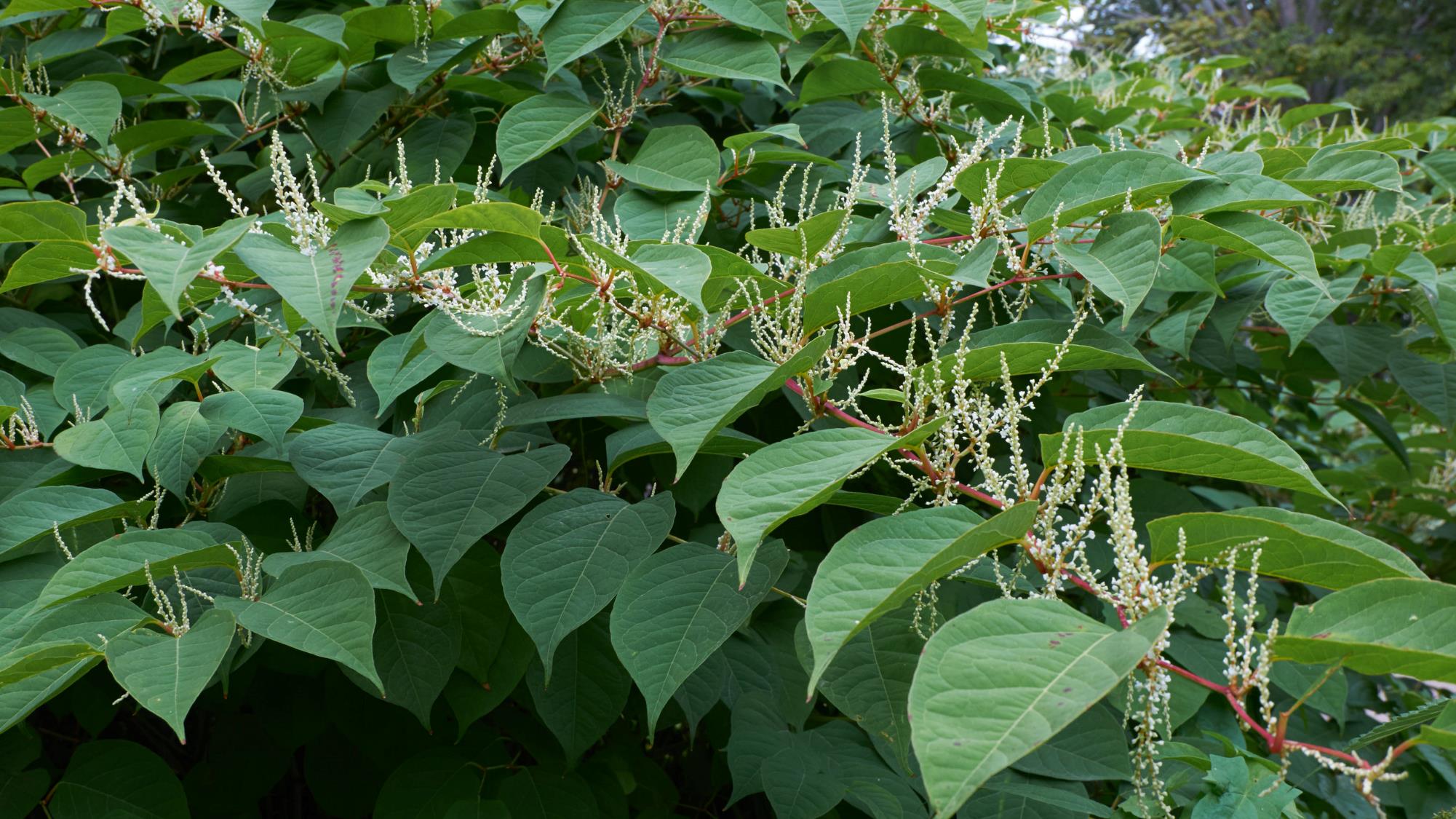 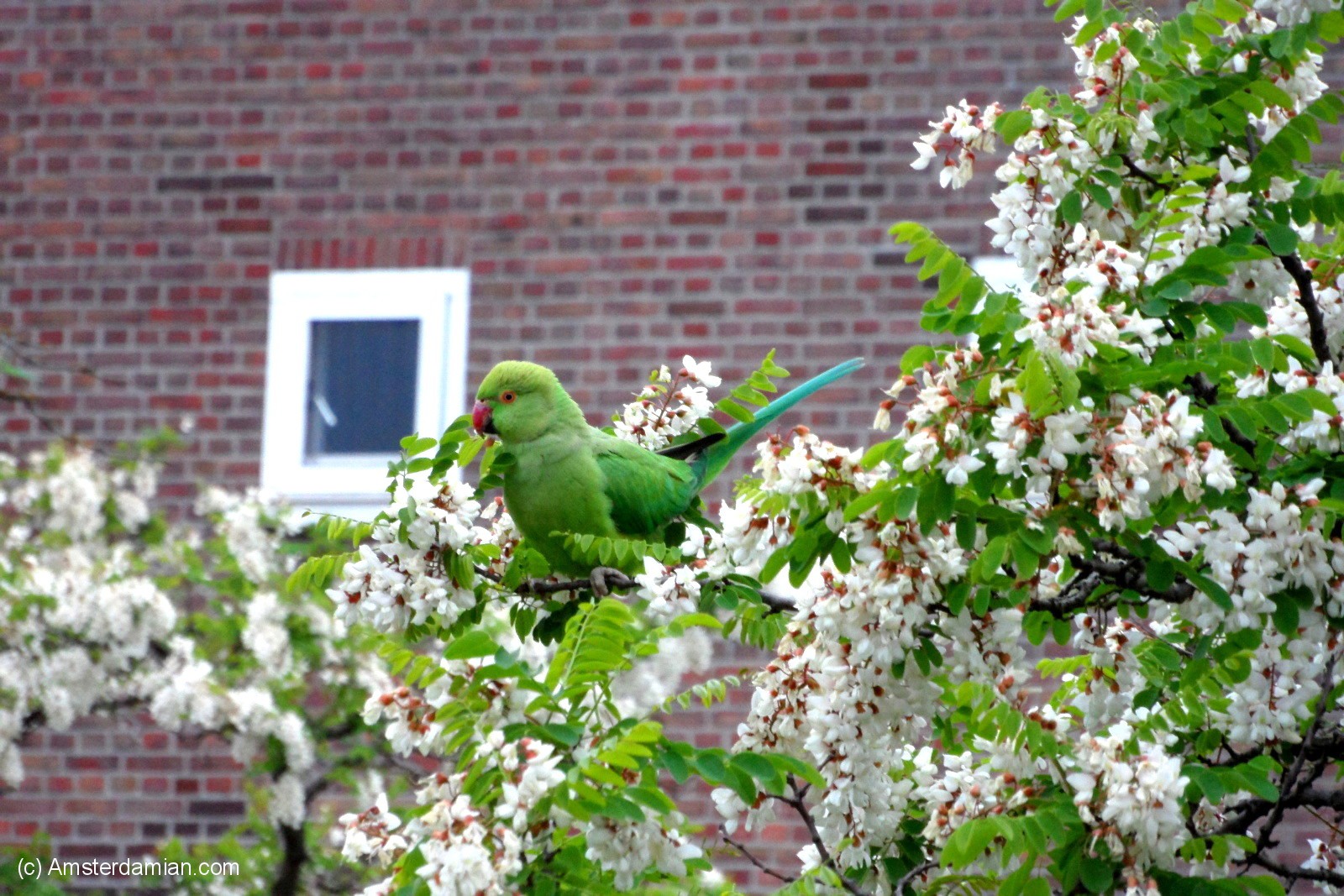 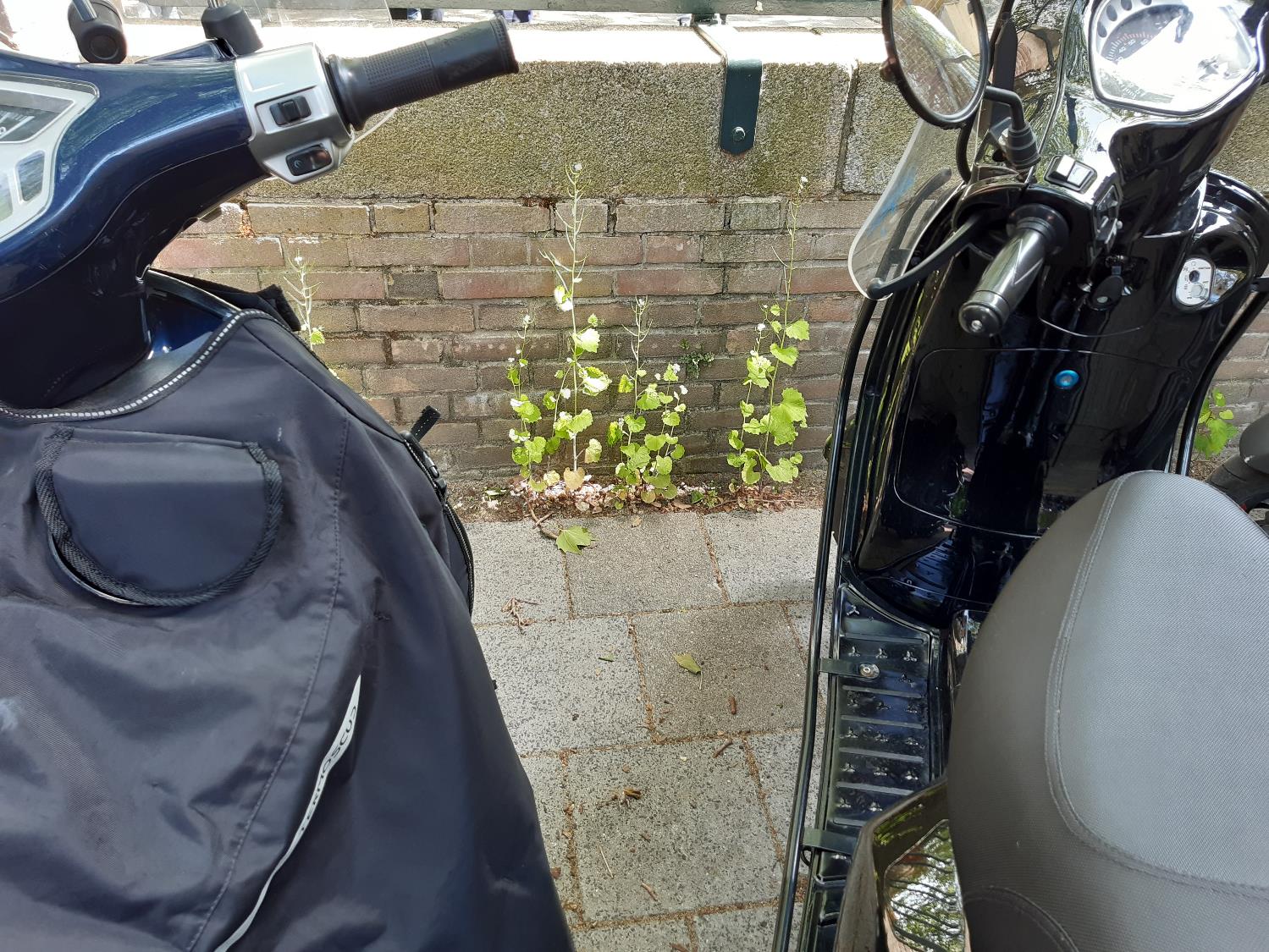 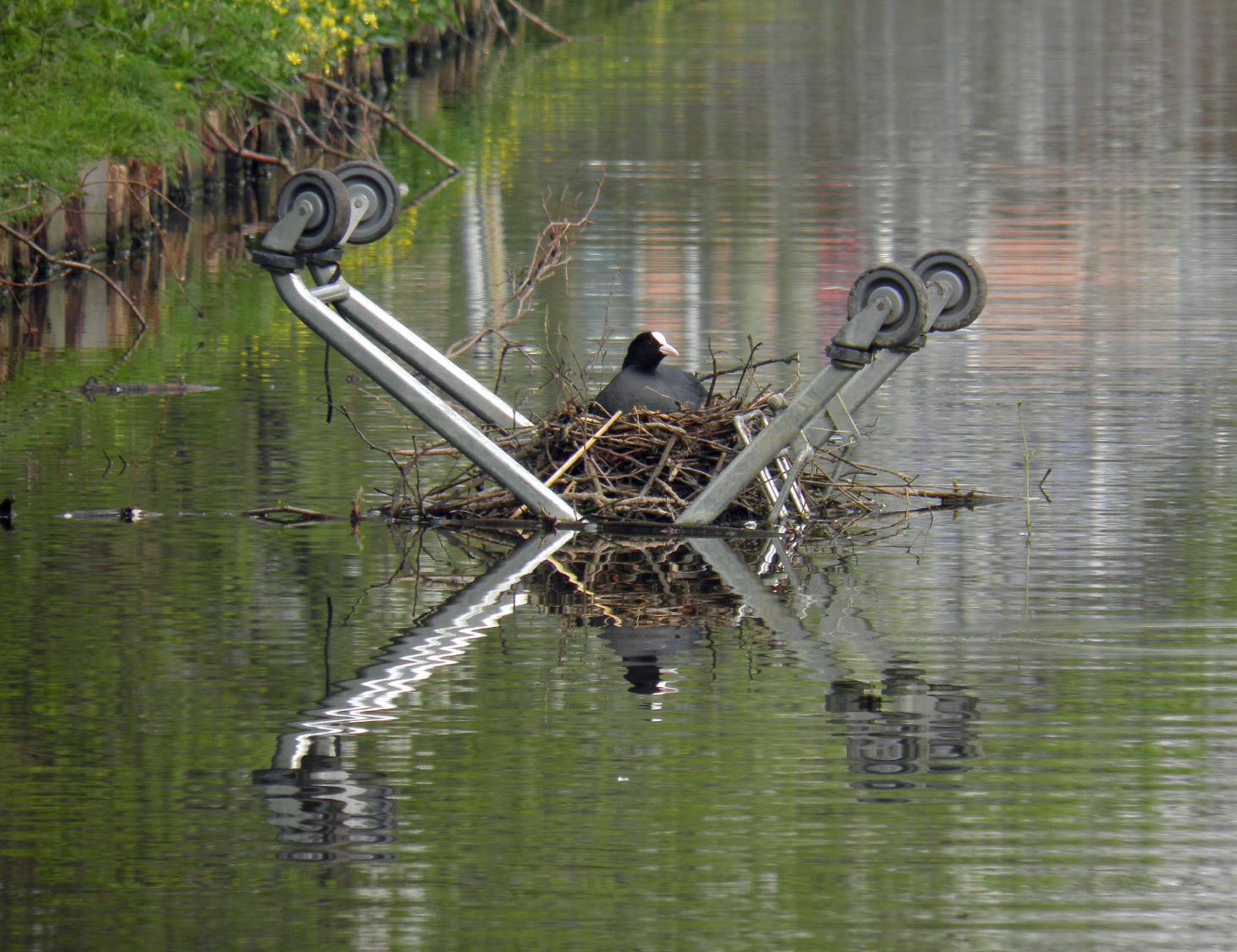 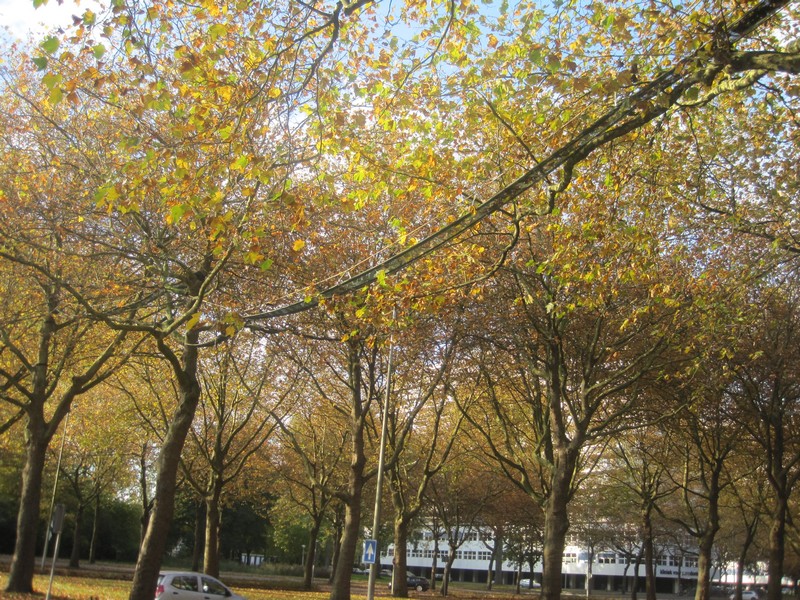 Oplossing: Leerlingen doen onderzoek rondom schoolgebouw
Voordelen 
veldwerk in de stad:
Kan gewoon tijdens een blokuur
Kan jaarrond en zelfstandig, in groepjes of met hele klas
Beter, meer gedegen onderzoek
Aansluiten bij allerlei Citizen Science projecten
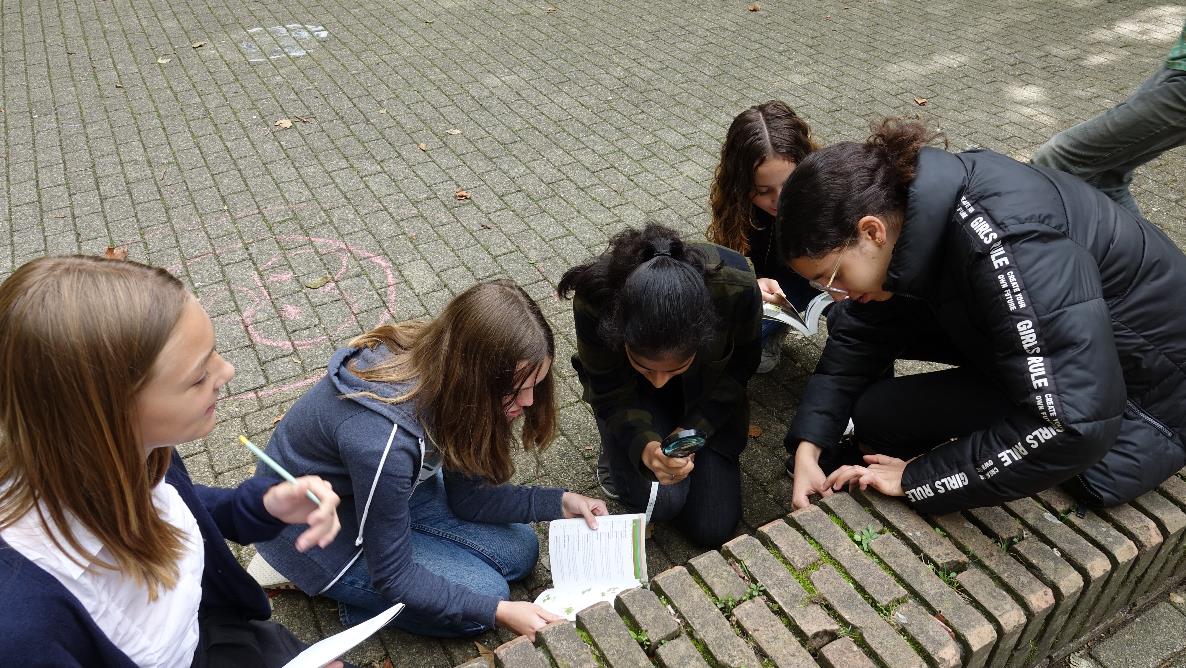 Veldwerk in de stad
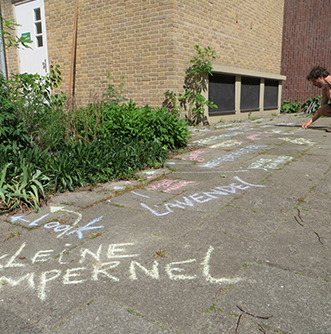 Workshop NIBI mei 2022 

Wat gaat we doen?

Inzoomen op 1 opdracht,
daarna naar buiten
(behalve bij onweer)
veldwerkindestad.nl 

20 opdrachten 
3 mavo t/m 6 vwo
downloaden en uitvoeren
met beoordelingsmatrixen

voorbeelden:
meegenomen (bv hulst)
stadsfossielen
Japanse duizendknoop
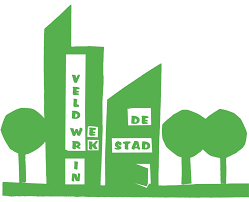 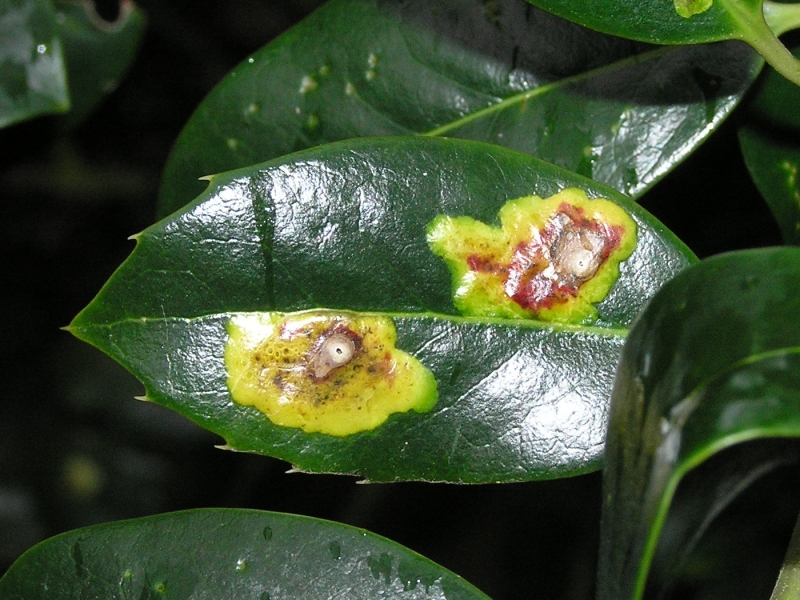 Meegenomen voorbeelden:


Hulst met hulstvlieg

Bezemkruiskruid

Vlierbloesem

…
StadsfossielenTraptreden Berlage Lyceum
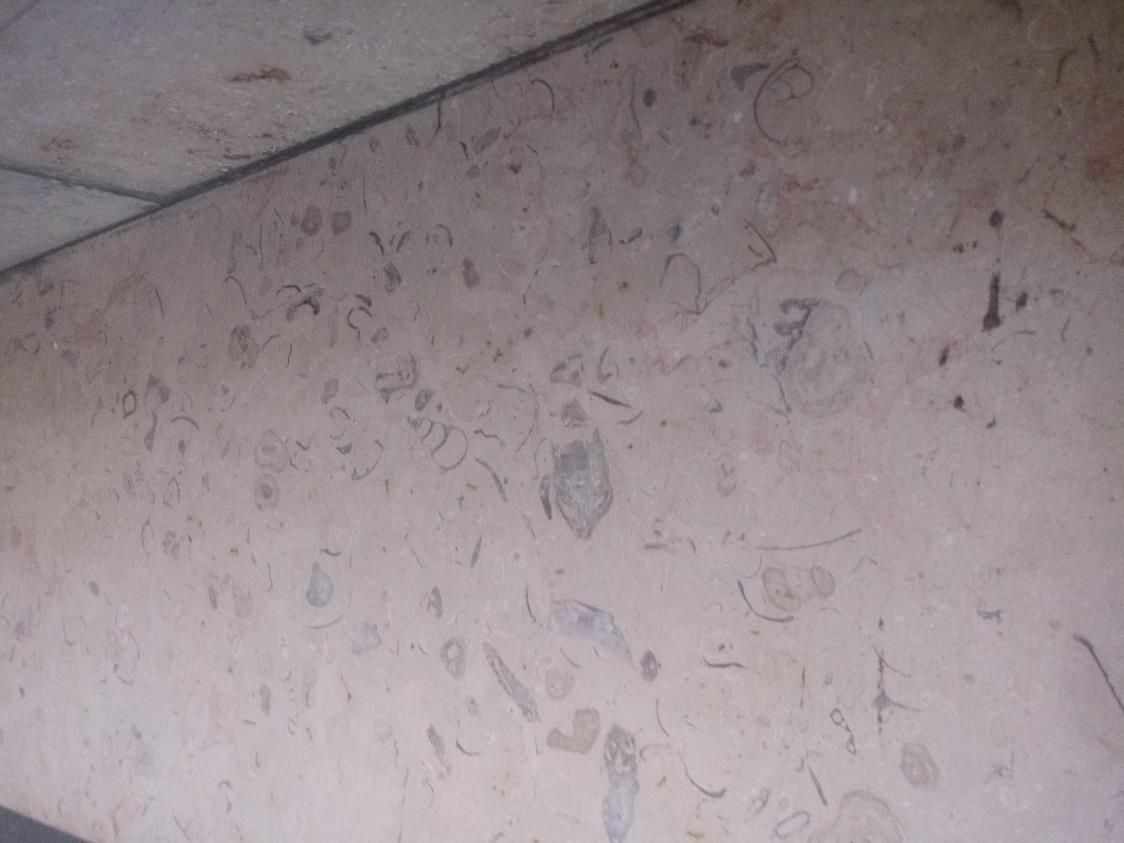 StadsfossielenTraptreden Humboldt Instituut, Berlijn
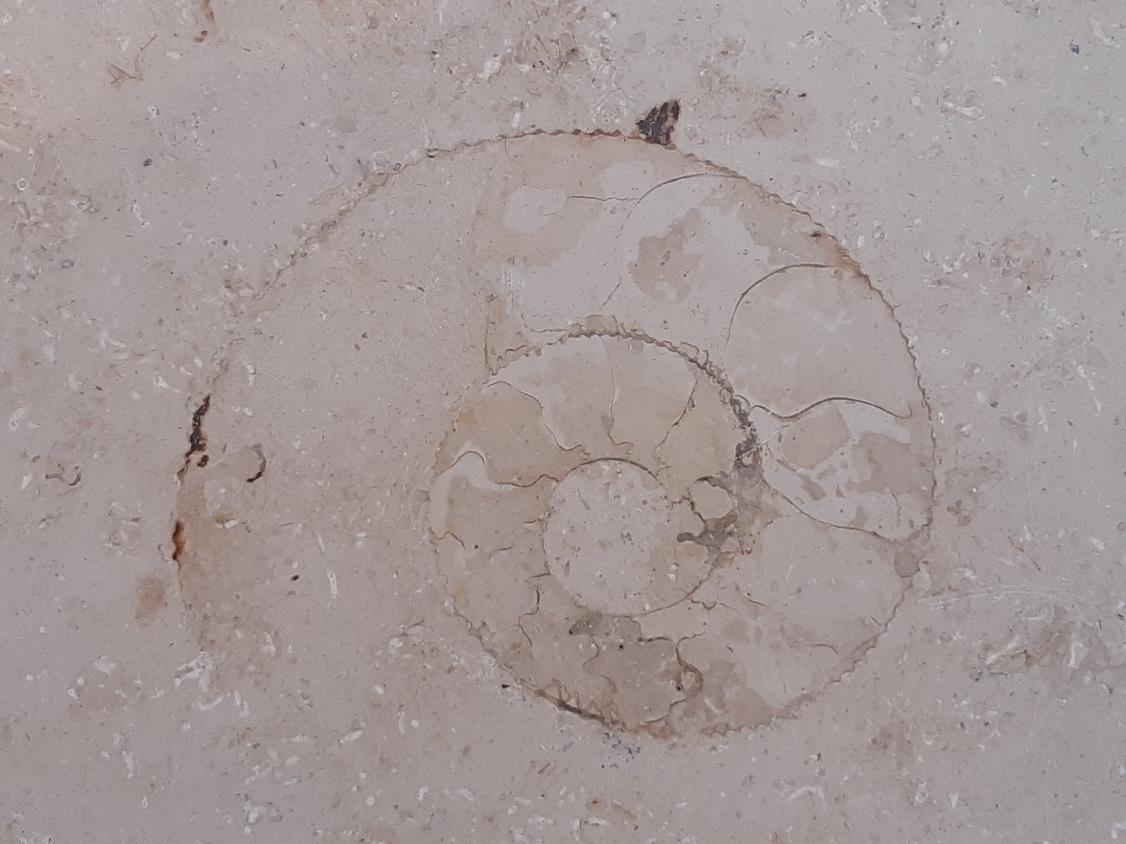 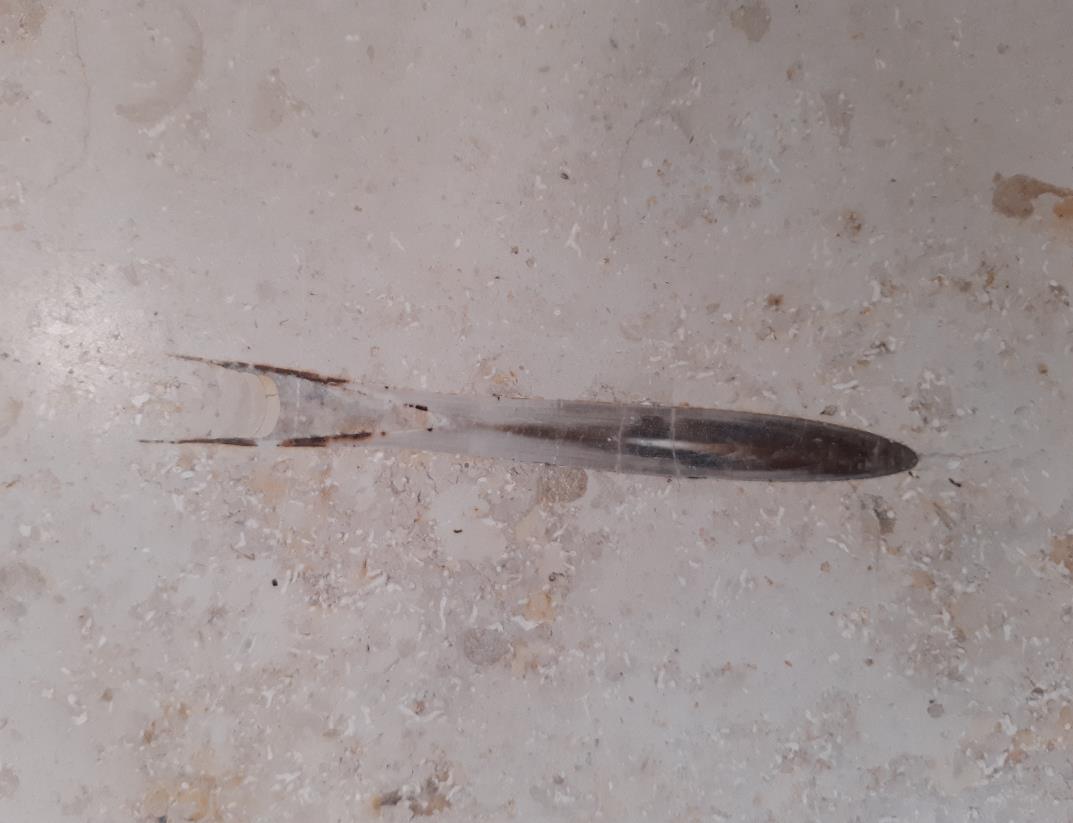 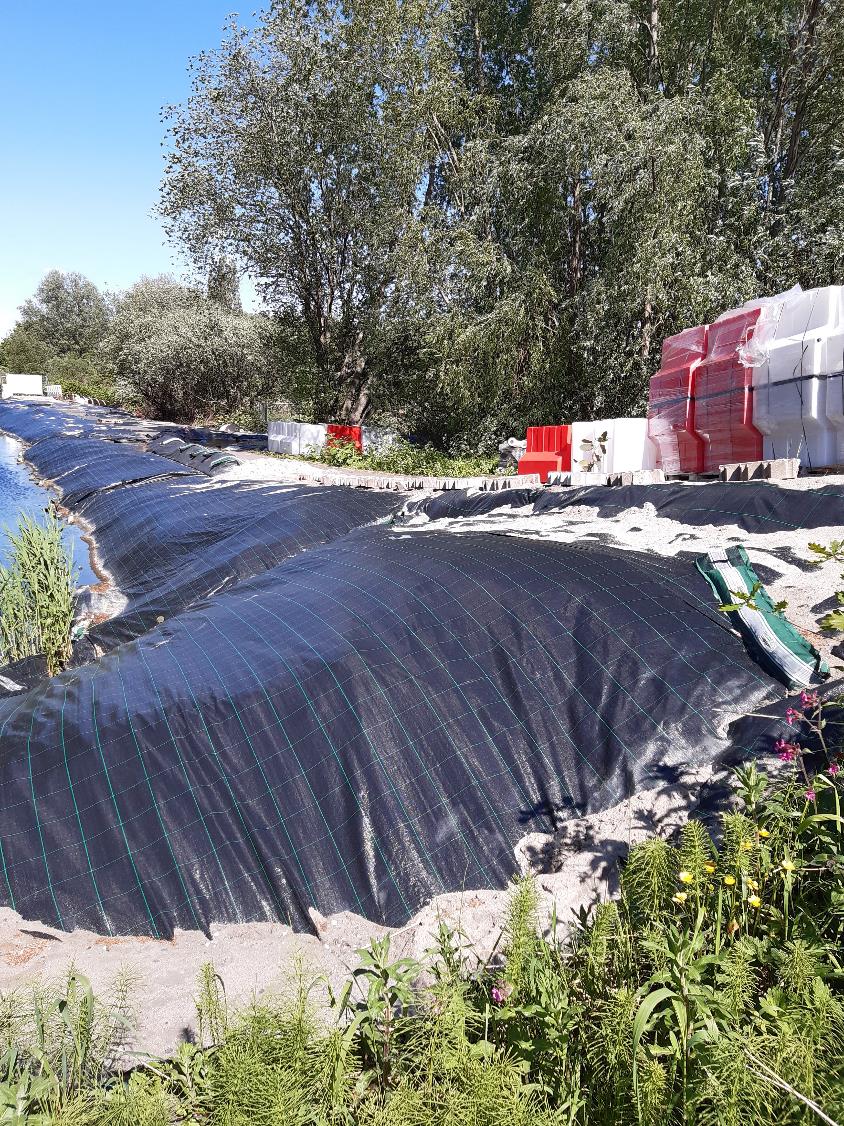 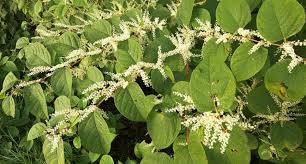 Opdracht Japanse duizendknoop 4HV/5V
Japanse duizendknoop (Fallopia japonica): ‘invasieve exoot’.

Onderzoeksvraag 
Hoe kunnen we verspreiding van deze plant in de omgeving van school voorkomen en met welke bestrijdingsmethode kunnen we aangetroffen planten het beste bestrijden?

maps.amsterdam.nl: duizendknoop          https://maps.amsterdam.nl/duizendknoop/
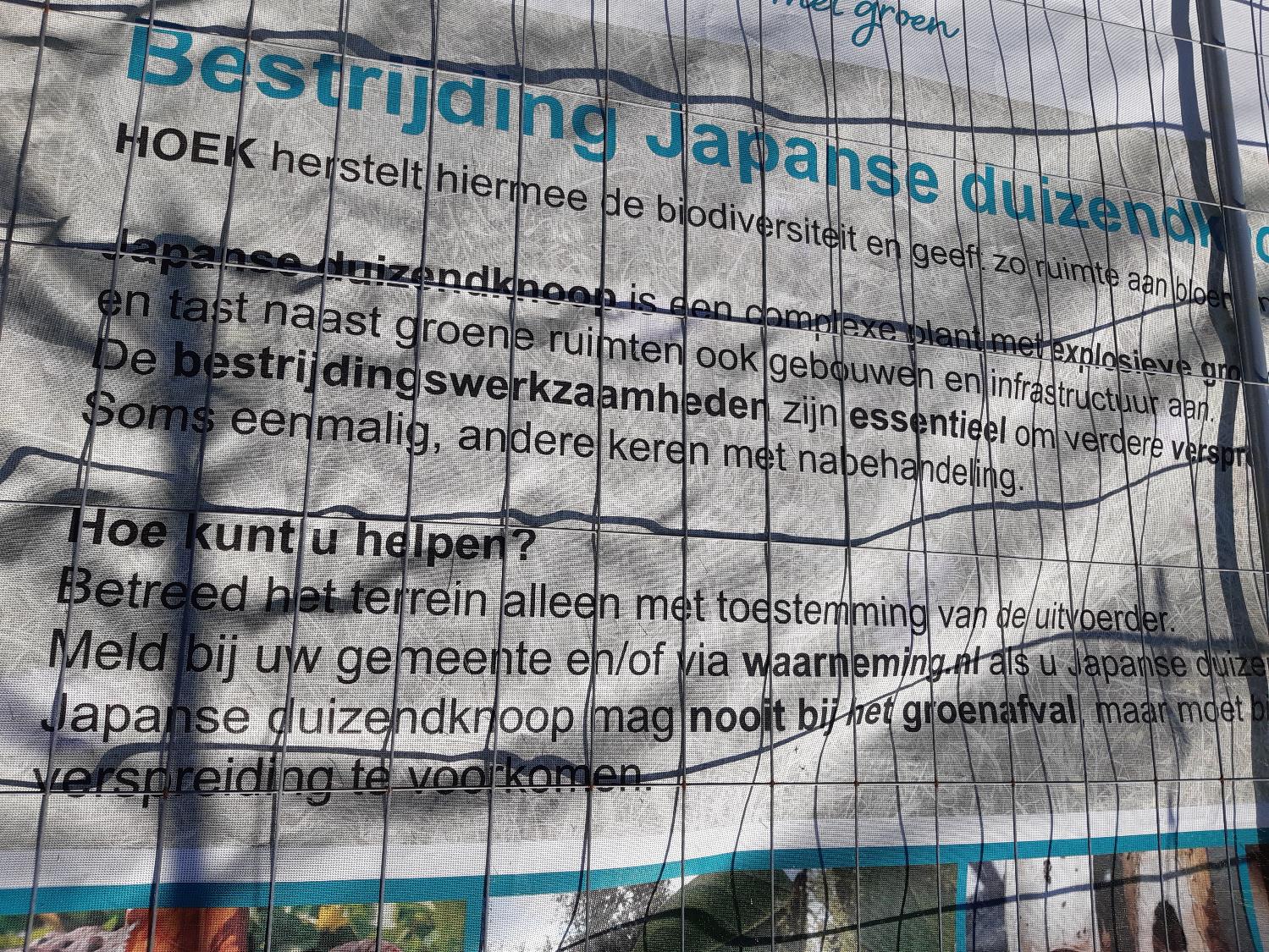 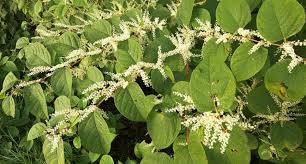 Opdracht Japanse duizendknoop
Methode:
maps.amsterdam.nl: waar groeit Japanse duizendknoop?

Zoek vijf groeiplaatsen rond school, nog voor meivakantie (april). 
Monitor wanneer je de eerste scheuten / bladeren van de plant uit de grond ziet komen.
Kies 1 controle-groeiplaats. 
Kies voor elke andere groeiplaats een bestrijdingsmethode: 
uitgraven / wegsnijden groeitoppen / overgieten met kokend water / bedekken met doek of dekzeil / bedenk zelf een methode.
Herhaal bestrijdingsmethode na een maand. 
Monitor groeiverloop van alle groeiplaatsen. Maak foto’s en doe metingen.
Naar buiten
Materialen:

Stadsveldwerkboekjes
Vleermuisdetector
Telefoonmicroscoop
Loep
App Obsidentify
Individuele opdracht
Ga eens door je eigen veldwerkopdrachten heen. 

Welke opdrachten geschikt om uit te voeren rond eigen schoolgebouw?

Zou je het leuk vinden om deze opdrachten te delen? 

Ik zet ze op de site en iedere docent op een stadsschool kan ze gebruiken!
Individuele opdracht
Suggesties voor uitbreiding welkom! 

Nu alleen biologie bovenbouw. 



Mijn mailadres:
f.spee@berlagelyceum.eu
Bronnen
Blokker, Anneke e.a.	Het Amsterdamse beestenboek, Amsterdam 2015
Chrispijn, Rob e.a.	Champignons in de Jordaan, Amsterdam 1999
Denters, Ton		Stadsflora van de lage landen, Amsterdam 2020
Schilthuizen, Menno	Darwin comes to town,  Quercus 2018

veldwerkindestad.nl
Stadsecologen Amsterdam (Remco Daalder en Geert Timmermans)


Dank aan: Charlotte van Beek